Poésie :
les images et les comparaisons
UN ENFANT M’A DIT

Un enfant m’a dit : le Soleilest un œuf dans la poêle bleue…
Un enfant m’a dit : le Soleilest une orange dans la neige…
Un enfant m’a dit : le Soleilest une pêche jaune et rougesur un lit de velours qui bouge...
Un enfant m’a dit : le Soleilest un bijou sur une robe…
Un enfant m’a dit : je voudraisje voudrais cueillir le Soleil.

Pierre Gamarra
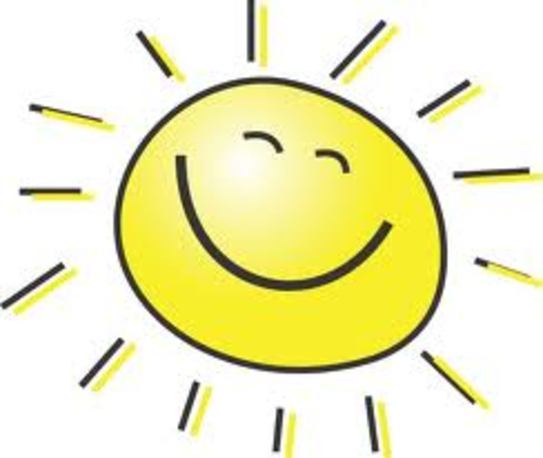 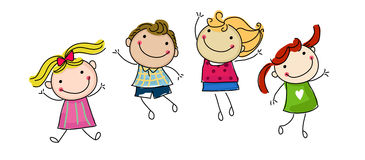 Un enfant m’a dit : la mer
C’est
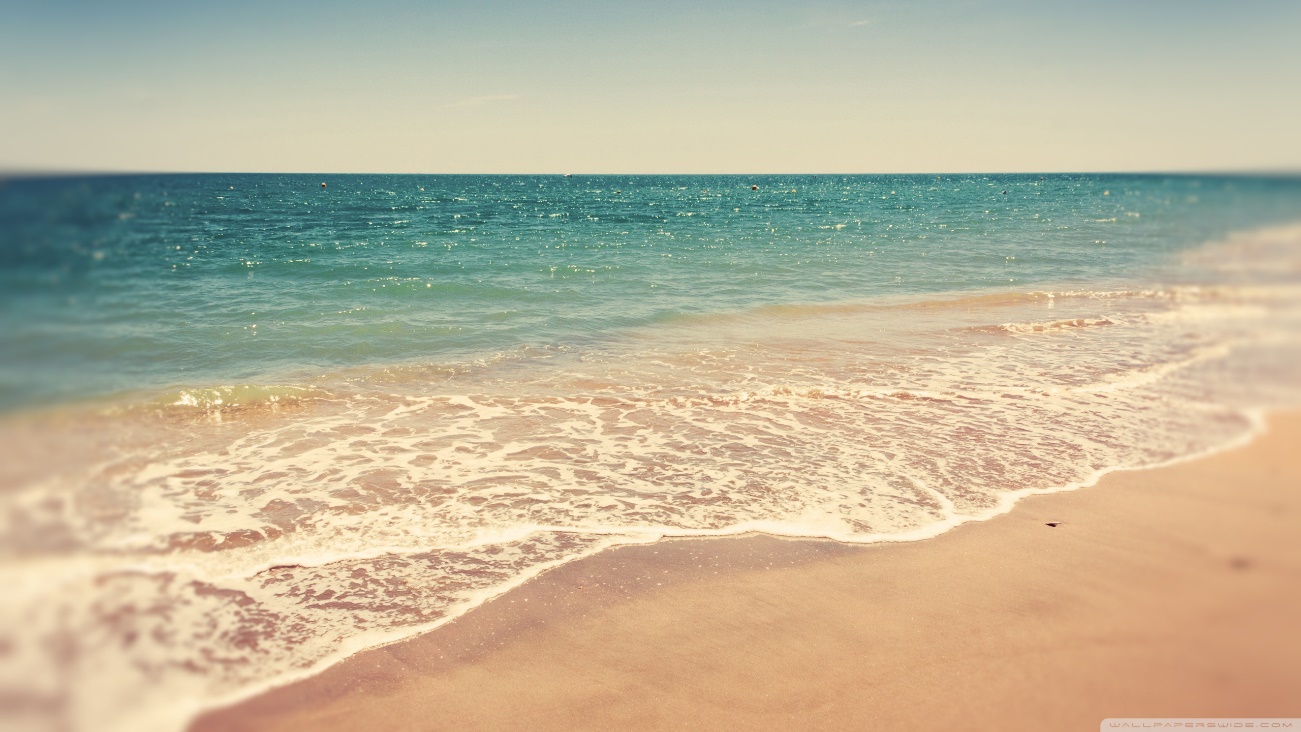 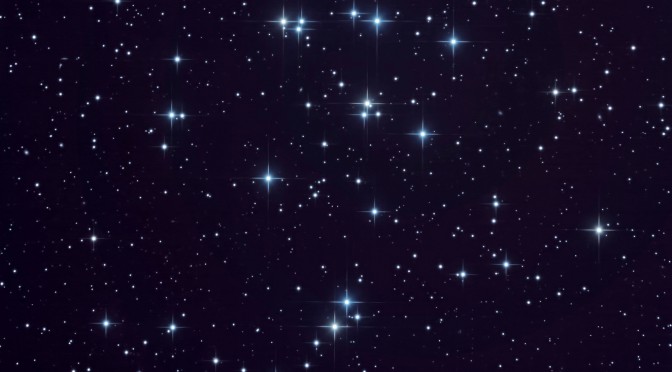 Un enfant m’a dit : les étoiles
C’est
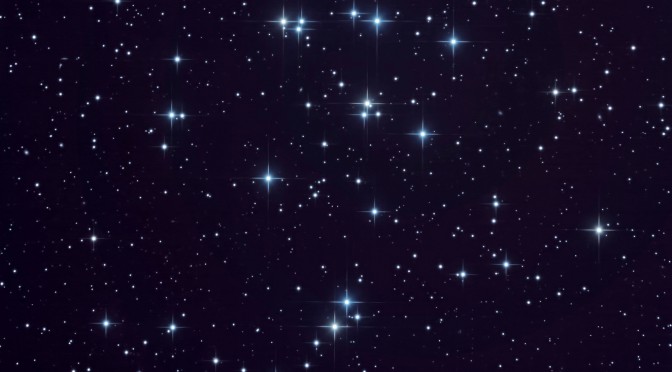